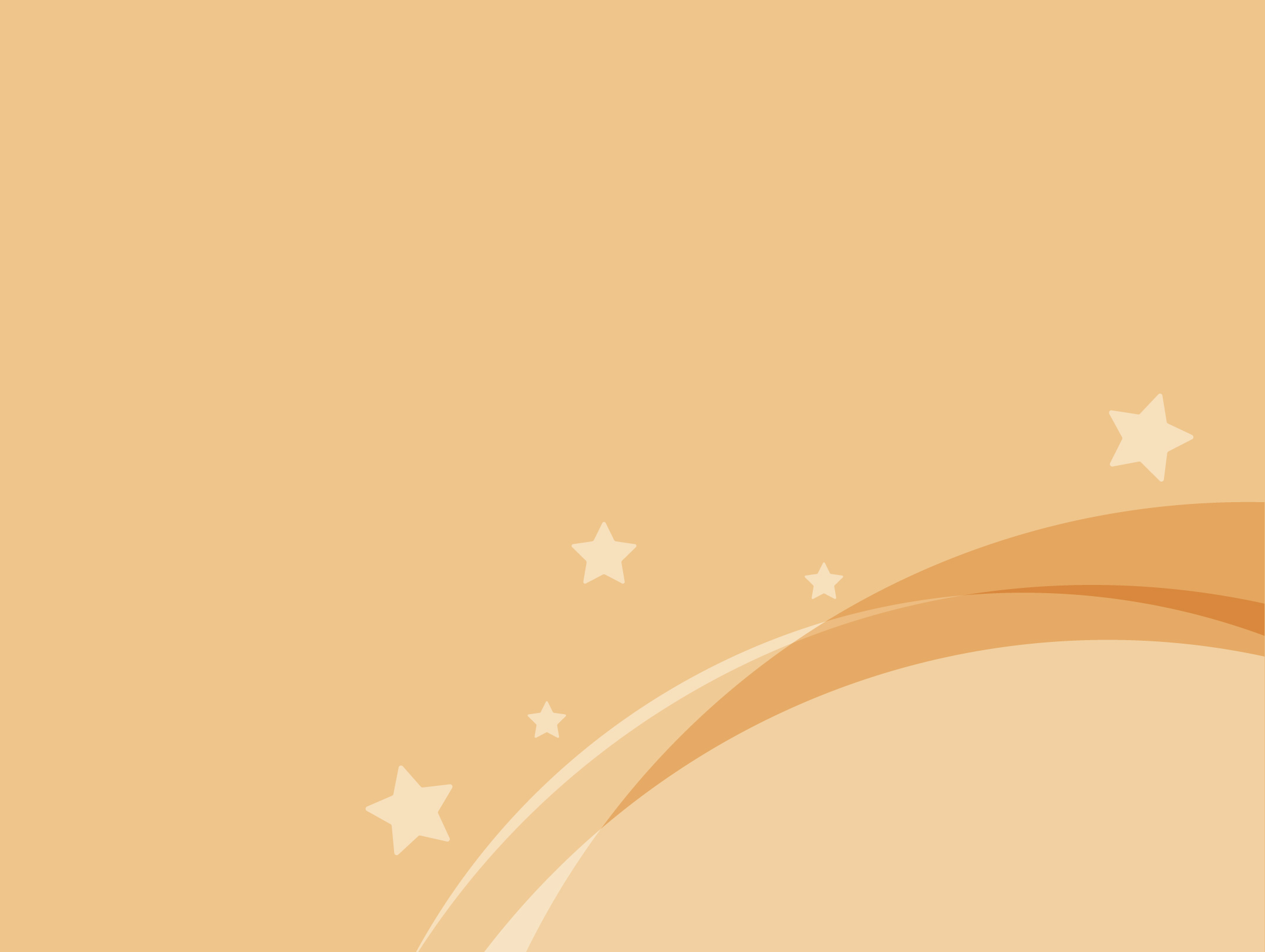 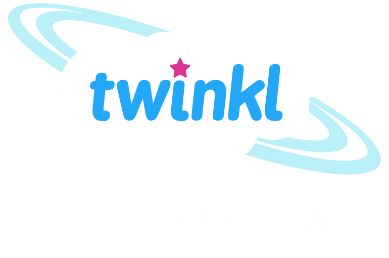 Maths
Properties of Shapes
Year One
Maths | Year 6 | Properties of Shapes | Angles | Lesson 1 of 4: Angles at a Point
Angles at a Point
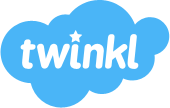 Aim
I can recognise angles where they meet at a point and find                   missing angles.
Success Criteria
I know that angles at a point total 360˚.
I can label angles correctly using capital letters.
I can find missing angles at a point.
Types of Angle
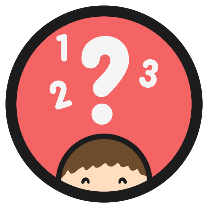 Is the angle shown acute, obtuse or reflex?
Acute
Obtuse
Reflex
Incorrect
Correct
Incorrect
Types of Angle
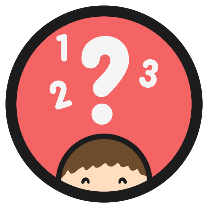 Is the angle shown acute, obtuse or reflex?
Acute
Obtuse
Reflex
Incorrect
Incorrect
Correct
Types of Angle
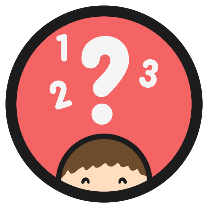 Is the angle shown acute, obtuse or reflex?
Acute
Obtuse
Reflex
Correct
Incorrect
Incorrect
Types of Angle
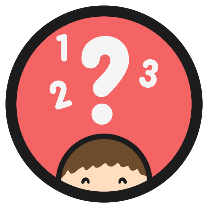 Is the angle shown acute, obtuse or reflex?
Acute
Obtuse
Reflex
Incorrect
Incorrect
Correct
Types of Angle
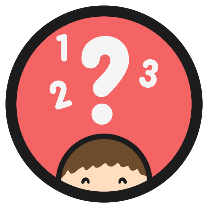 Is the angle shown acute, obtuse or reflex?
Acute
Obtuse
Reflex
Correct
Incorrect
Incorrect
Types of Angle
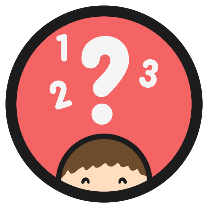 Is the angle shown acute, obtuse or reflex?
Acute
Obtuse
Reflex
Incorrect
Correct
Incorrect
Angles at a Point
An angle is created when two straight lines meet at a point.
95˚
Angles at a point total 360°.
265˚
An angle is the measure of rotation from one line to the other either clockwise or anticlockwise.
360˚ Angles
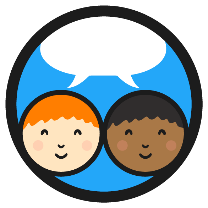 Work with your partner to match angle pairs which total 360°                  around a point.
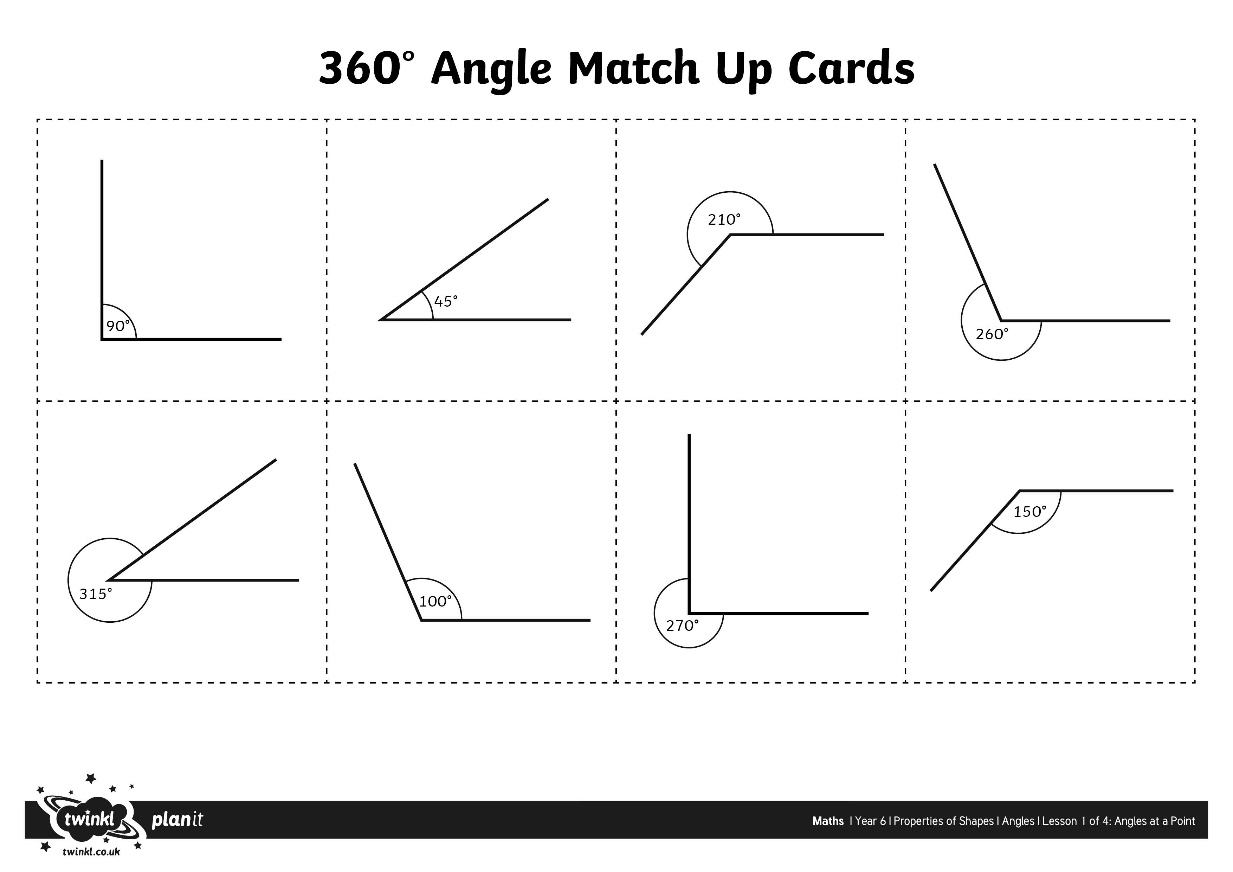 360˚ Angles
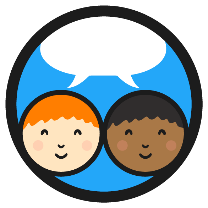 Did you find the pairs of angles that total 360° around a point?
210˚
150˚
90˚
270˚
100˚
45˚
315˚
260˚
Labelling Angles
A
Label an angle using three uppercase, consecutive letters. The first and third letters indicate the two lines (arms) of the angle, and the middle letter indicates the point (vertex).
70˚
To refer to an angle we use the symbol ∠ and the letter of the vertex, or the three letters with the vertex letter in the middle.
C
B
∠ B = 70°
or
∠ ABC = 70°
Missing Angles at a Point
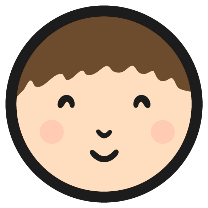 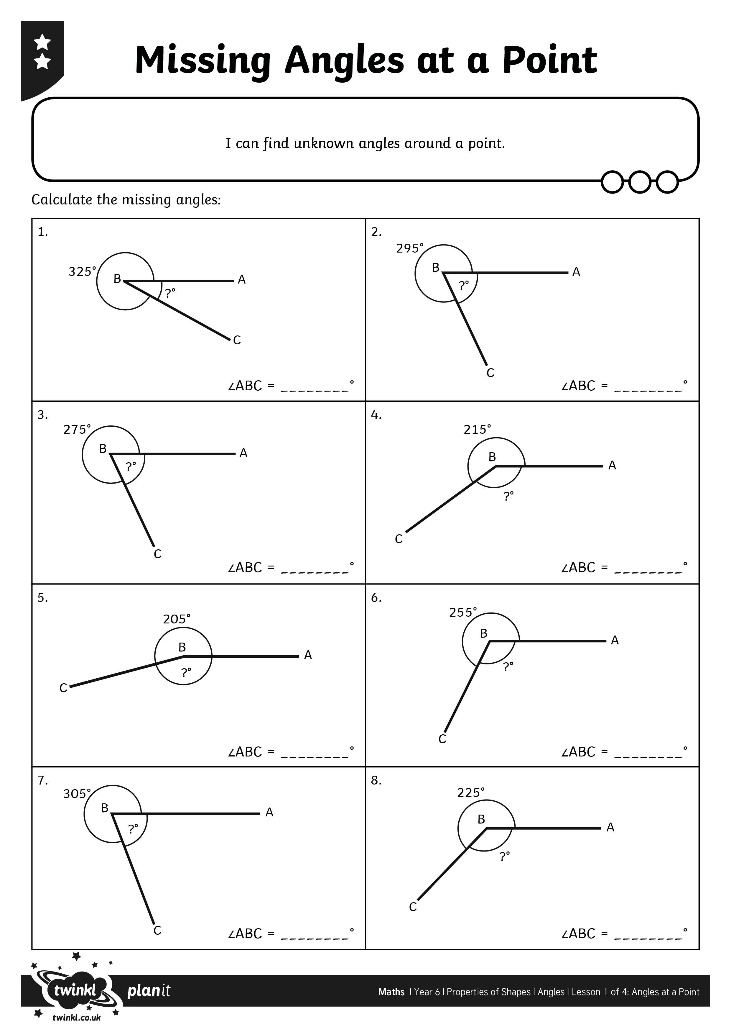 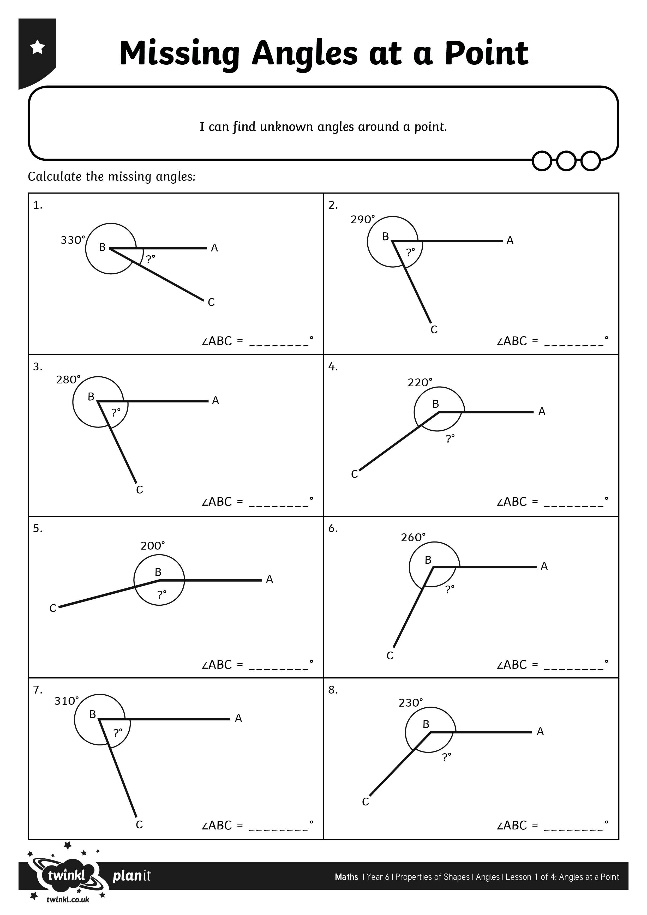 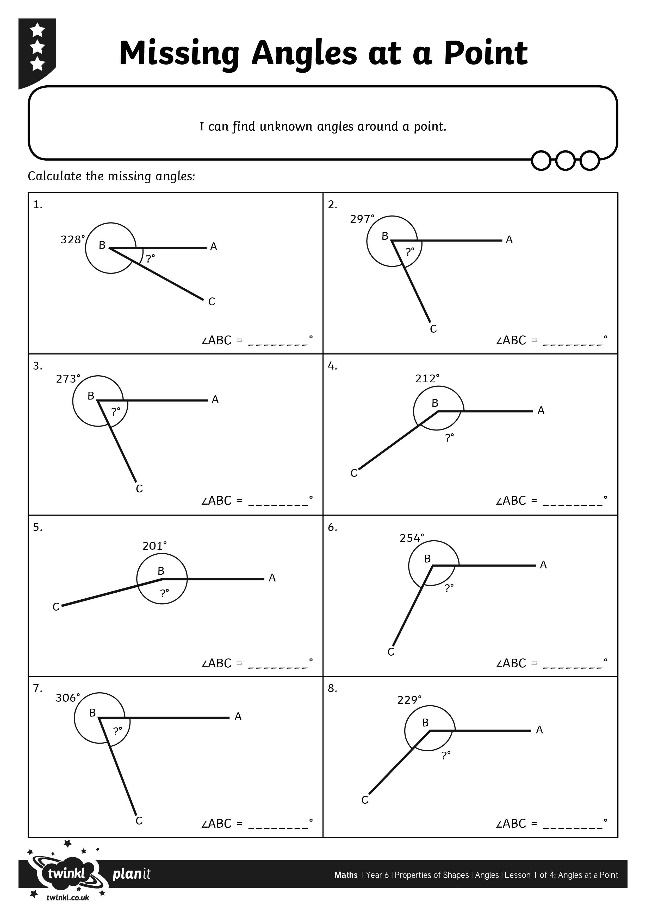 True or FalseAngle Calculations
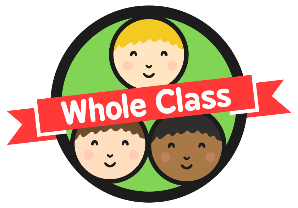 A
C
B
305˚
∠ABC = 55°
True
False
True or FalseAngle Calculations
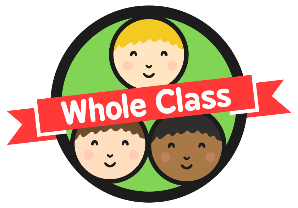 X
Z
Y
220˚
∠XYZ = 145°
True
False
True or FalseAngle Calculations
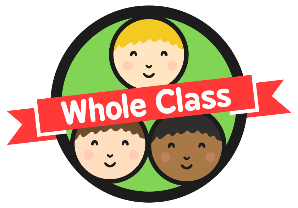 L
M
280˚
N
∠NML = 145°
True
False
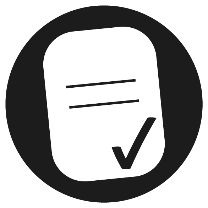 Aim
I can recognise angles where they meet at a point and find                   missing angles.
Success Criteria
I know that angles at a point total 360˚.
I can label angles correctly using capital letters.
I can find missing angles at a point.